Diadinamoterapiya
Diadinamiki terapiya (DDT)
Xəstənin orqanizminə iki sabit alçaq tezlikli impuls cərəyanının ayrı-ayrılıqda, yaxud onları fasiləsiz əvəzləməklə verilməsidir.
Müalicə üsulunu fransız həkimi Bernar (1950) müalicə təcrübəsinə gətirmişdir. Bu cərəyan ikiyarımsinusoidal formalı impulsdan ibarətdir: tezliyi 1 saniyədə 50 impuls (bir taktlı fasiləsiz) və 1 san.də 100 impuls daşıyan cərəyan (ikitaktlı fasiləsiz).
Müalicənin əsasını təşkil edən bu iki növ cərəyanın DDT-də tez-tez istifadə olunan təsbit olunmuş modulyasiya növləri vardır:
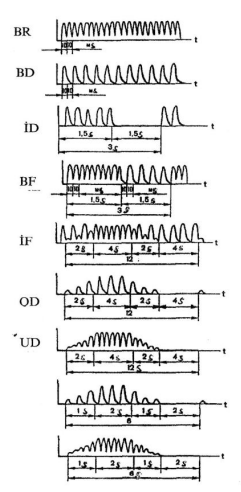 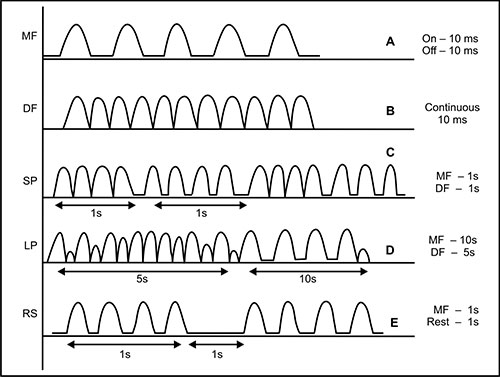 DDC-nın fizioloji və müalicəvi təsiri.
Diadinamiki cərə yanın (DDC) toxumalara bilavasitə təsiri qalvanik cərəyandan o qədər də fərqlənmir. Yalnız cərəyanın impuls xarakterdə olması üzv və sistemlərə fərqləndirici təsir göstərir.
Toxumalarda baş verən yerli dəyişikliklər, həmçinin cərəyanın reseptorlara reflektoru təsiri seqmentar reaksiyaların vǝ bununla əlaqədar orqanizmin ümumi reaksiyası inkişaf edir. İlk diqqəti çəkən elektrodların altında qan damarlarının genişlənməsi hesabına qan axınının artması ilə əlaqədar hiperemiyanın olmasıdır. Əzələ yaxud sinir toxumasında ionların qatılığınm sürətlə dəyişməsi əzələ liflərinin yığılmasına səbəb olur. Cərəyanın gücünü artırdıqca elektrodların altında olan göynəmə hissinə silkələnmə-titrəmə də əlavə olunur.
DDC üçün (xüsusən UD və QD) əsas xarakterik kliniki xüsusiyyət                       ağrıkəsici effekti
Mülahizələrə görə, cərəyanın analgetik təsiri periferik reseptorların DDC-na qarşı adaptasiyası nəticəsində sinir impulslarının yaranmasında biocərəyanın astana qiymətinin yüksəlməsi hesabına ağrı hissinin azalması baş verir. Heç şübhəsiz ki, ağrıkəsici effektin yaranmasında onurğa beyni və baş beyində baş verən proseslərin də rolu vardır. Ekstero- və proprioreseptorların çoxlu miqdarda ritmiki impulslarla qıcıqlandırılması böyük bioloji aktivliyə malik olan nizamlanmış ritmiki impuls axını 
yaradır.
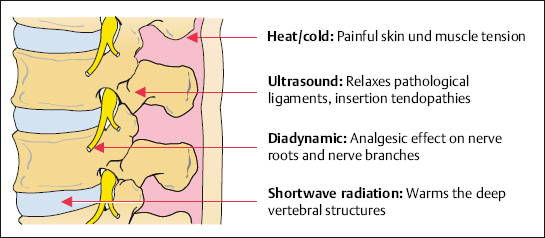 Həmin afferent impuls axını tez ötürücü qalın mielin lifləri vasitəsilə ötürülərək onurğa beyninin jelatinəbənzər substansiyası səviyyəsində ağrı hissini blokada edir.Ritmiki qalxan afferent axını baş beyində oyanmış dominant ocaq formalaşdırır ki, əks induksiya qanununa görə dominant ağrını söndürür. DDC-nin uzun müddətli ağrıkəsici təsiri reflektoru olaraq limbik-retikulyar kompleksin opioid və serotoninergik sistemin və onurğa beyninin jelatinabənzər substansiyasının oyanması hesabına baş verir. Əsas ağrı mediatorlarını parçalayan fermentlərin (histaminaza, asetilxolinesteraza) aktivliyinin yüksəlməsi, endorfinlərin ifrazının güclənməsi, kininazların səviyyəsinin artması müşahidə olunur.
DDC təsirindən elektrodların altında olan toxumaların kolloid vəziyyəti dəyişilir, alçaq tezlikli vibrasiya nəticəsində hüceyrə membranının keçiriciliyi dəyişilir, venoz axının miqdarı artır ki, bu da ödemin ləğvinə şərait yaradır.
DDC toxumaların qan təchizatına fəal təsir göstərir. 
Elektrodların köndələn yerləşdirilməsi zamanı kapilyar qan dövranı yaxşılaşır, damar spazmı azalır, boylama istifadədə qan dövranının sürəti 2-3 dəfə artır, kollateral qan dövranı stimullaşır.
 Cərəyanın təsirindən irinli yaraların, xoraların, yataq yaralarının təmizlənməsi, toxumaların reperativ regenerasiyası sürətlənir, toxumalardakı iltihabi proseslərə müsbət təsir göstərir. 
DDC bir çox daxili üzvlərə (endokrin vəziləri, mədə, mədəaltı vəz, böyrəklər və b.) aktiv təsir göstərir.
Diadinamiki cərəyanın əzələ tonusuna təsiri
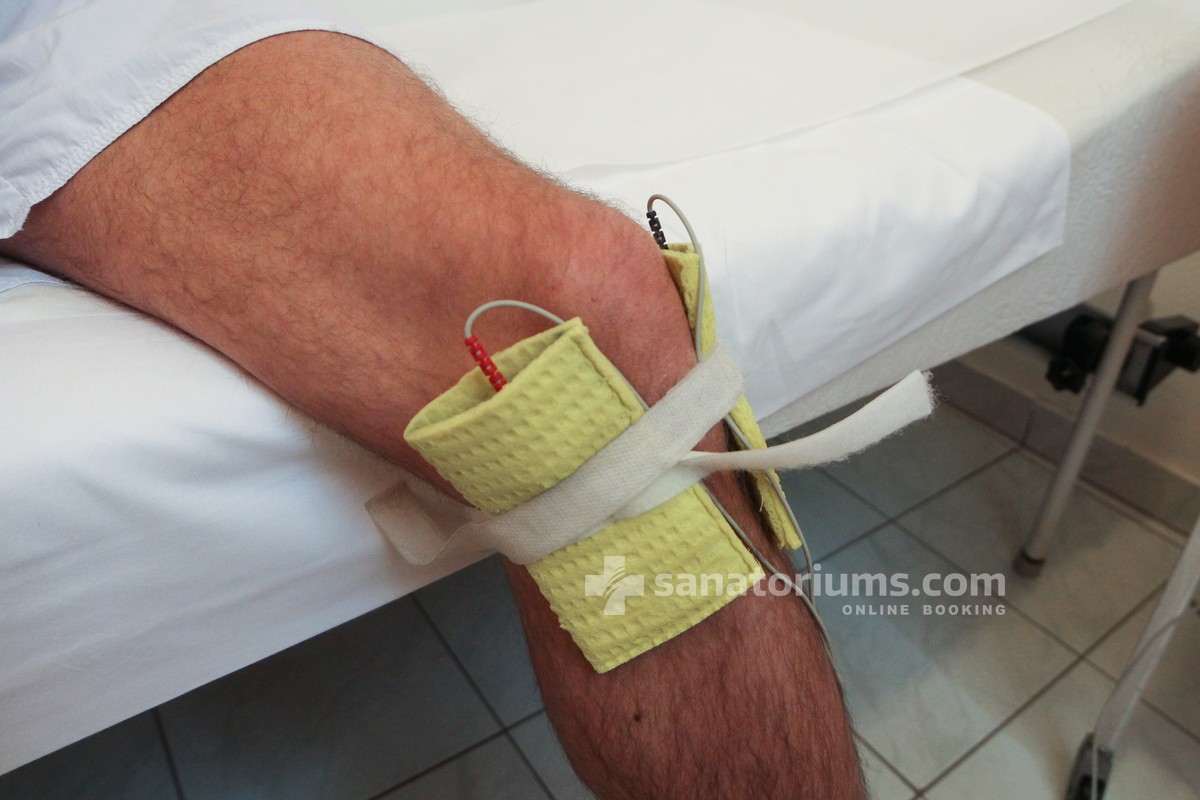 Diadinamiki cərəyan sabit istiqamətli cərəyan olduğundan onun ionları bir istiqamətli hərəkət etdirmək qabiliyyəti vardır ki, bu xüsusiyyətindən də dərman maddələrinin elektroforezi şəklində (diadinamoforez) istifadə edirlər. Daxil edilən dərmanın miqdarına görə qalvanik cərəyandan geri qalsa da, onu daha dərin qatlara keçirdiyindən ondan çox geniş istifadə edirlər. DDC-elektroforezdən əsasən dərində yerləşən patologiyalar və vegetativ damar pozğunluqlarında təyin etmək daha məqsədəuyğun hesab olunur.
Göstərişlər
Göstərişlər
Müalicənin verilmə texnikası:
Diadinamiki cərəyanla müalicə «Тонус-1», <<Тонус-2», СНИМ-1, МОДЕЛЬ-717,Диадинамик д-5A, Neuroton, Endomid, DTV 30 və b. aparatlar vasitəsilə həyata keçirilir.
Müalicənin əsas təsiri əzələ liflərindən və proprioreseptorlar vasitəsilə həyata keçirildiyindən elektrodların qoyulma nahiyyəsi və zonanın seçilməsi olduqca vacibdir. İstifadə olunan elektrodlar qalvanik cərəyanda olduğu kimidir. O, hidrofil döşəkcədən və metal lövhədən ibarətdir. Bundan başqa, vaginal və rektal elektrodlar da vardır. Elektrodlar arasındakı məsafə onların köndələn ölçüsündən az olmamaqla köndələn yaxud boylama istiqamətdə qoyularaq elastiki bint və ya qum kisəsi ilə bədənə kip fiksə edirlər. Pis kontakt olunma müalicənin effektin azaltmaqla yanaşı, xoş olmayan ağrılar da törədir.
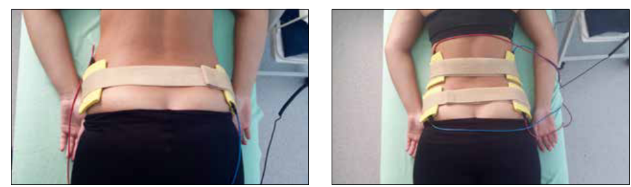 Müalicə verilən nahiyyədə epidermisin tamlığına (sıyrıntı, kəsik, frunkul) fikir verilməlidir. Əgər elektrodlarin yerini dəyişmək mümkün deyilsə zədə nahiyyəsinə rezin parçası, izolə lenti, pambıq qoymaq lazımdır. Elektrodlar əsasən ağrı nahiyyəsinə, bu mümkün olmadıqda, patoloji prosesə qoşulmuş sinir boyunca yerləşdirilir. Ağrı nahiyyəsinə fəal elektrodu-katodu qoymaq lazımdır ki, kəskin ağrını kəsmək üçün ritmiki dominant qıcıq effekti formalaşsın. P.Bernar demişkən «həkim katodu ağrının dalınca qovmalıdır»>.
DDC-elektroforez zamanı IF cərəyandan, elektrostimulyasiyada BD və İD, az hallarda BR cərəyandan, ağrı kəsici məqsədlə isə İF, QD və UD cərəyanlarından istifadə olunur. Xəstəyə verilən cərəyanın şiddəti elektrodun böyüklüyündən, cərəyanın formasından asılı olaraq 2-5-dən 15-20mA-dək dəyişir, kəskin ağrı zamanı 6-10 daq.-dən çox olmaz. Müalicəni verən zaman xəstənin subyektiv hissiyatına da fikir vermək lazımdır. Belə ki, cərəyanın şiddəti artdıqca aydın vibrasiya yaxud elektrodun sürüşməsi hiss olunmalıdır. Müalicənin müddəti 8-10 dəq., hər gün yaxud gün ərzində iki dəfə olmaqla 6-12 prosedura təyin olunur. Lazım gələrsə 15-20 gündən sonra təkrar müalicə təyin etmək olar.
Amplipusterapiya
Amplipulsterapiya- sinusoidal modullaşmış cərəyanla müalicədir. Bu müalicə üsulunda tezliyi 5000 Hs və alçaq tezliklə ( 10dan 150 Hs-ə dək) amplitudu modullaşmış dəyişən cərəyandan istifadə olunur. Xəstənin orqanizminə sinusoidal modullaşmış cərəyanla təsir olunur. Amplipulsda istifadə olunan 5000 Hs tezlikli dəyişən cərəyan 10-150 Hs diapozonda modullaşdırılır. Modulyasiyanın  dərinliyi  I00%-ə qədər   çatdırılır.. Modul­laşdırılmış cərəyanın amplitudu 50 mA-dən çox olmur. Öz növbəsində   10-150 Hs diapazonunda tənzimlənən tezlik insanın sinir-əzələ aparatının labilliyinə əsasən seçilmişdir.
Amplipuls-terapiyada   cərəyan   müəyyən   ardıcıllıqla   verilməklə 5 iş novü ayırd olunur.
III iş növü (göndərmə -daşıyıcı tezlikdə GD). Bu iş növündə cərəyanın gondərilməsi müəyyən tezlikdə( 10-150 Hs diapazonda)modullaşmış və tezliyi 5000 Hs olan modullaşmamış cərəyanla uyğunlaşdırılır. Cərayanın verilmə müddəti  1-6 san. davam  edir. II iş növünə nisbətən stimulyasiya effekti aşağı olsa da, ağrıkəsici effekti ondan yüksəkdir. Ona görə də bu cərəyandan ağrı sindromlarını və damar patologiyalarını müalicə etmək məqsədilə istifadə olunur.
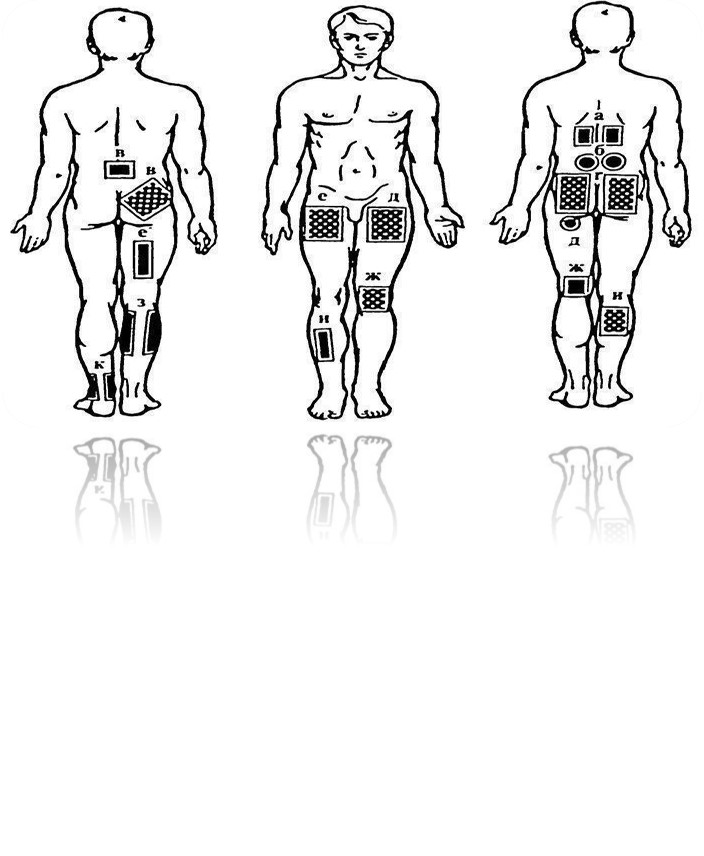 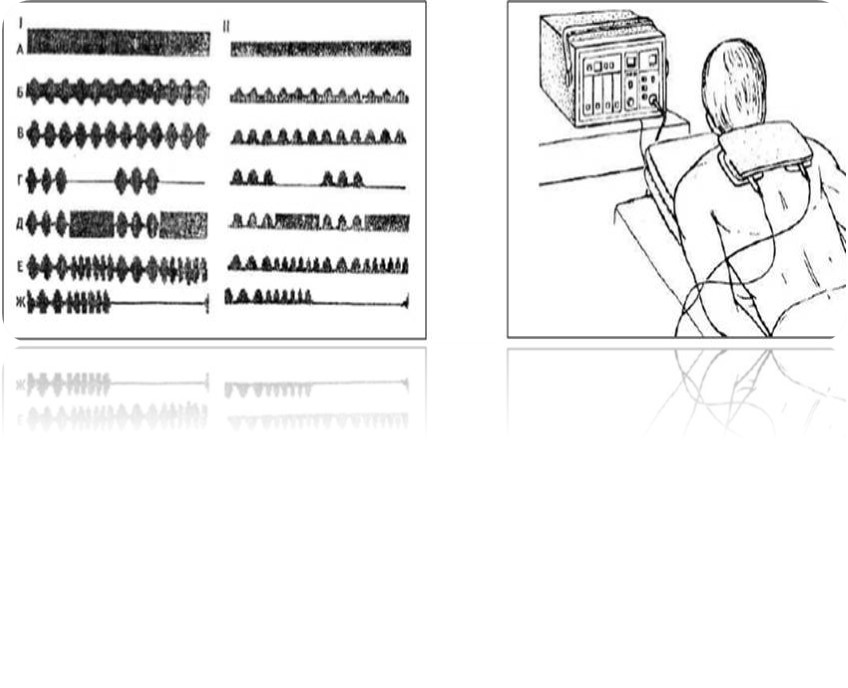 Cərəyanın tezliyini azaldıb modulyasiyanın dərinliyini artıran zaman cərəyanın qıcıqlandırıclıq effekti yüksəlir. SMC ilə müalicə əsasən fasiləli (düzləndirilməmiş) rejimdə aparılır. Düzləndirilməmiş rejim daha qıcıqlandırıcıdır, onun üçün polyarizasiya və elektroliz halları xasdır. Bu rejimdən 2 halda istifadə olunur.
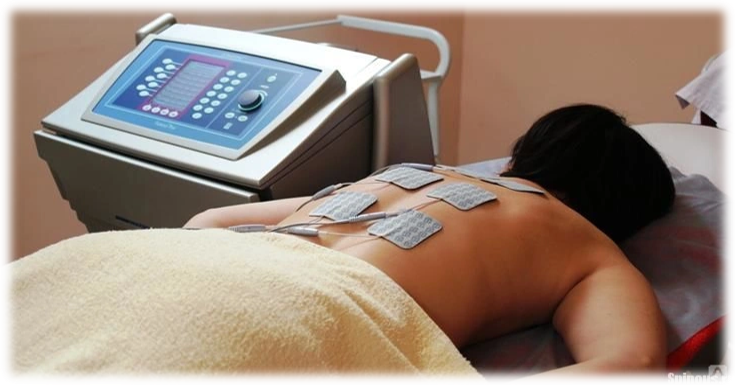 Sinusoidal modullaşmış cərəyanların fizioloji və müalicəvi təsiri.
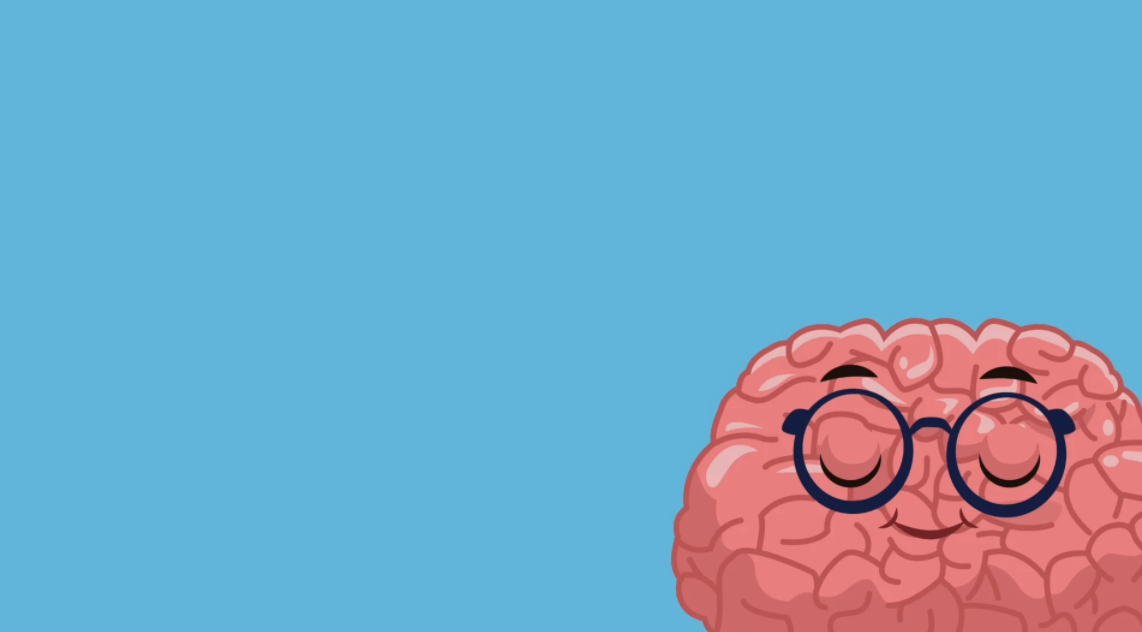 Sabit və aşağı tezlikli fasiləli cərəyana nisbətən 5000 Hs tezlikli dəyişən sinusoidal cərəyana bədənin dəri örtüyünün müqaviməti çox az olur. SMC proprio- və interoreseptorlara kəskin qıcıqlandırıcı təsir göstərdiyindəndərin qatlardakı toxumalarda vibrasiya, saya və eninəzolaqlı əzələlərdə tetaniki yığılma törədir. SMC nin ağrıkəsici effekti görünür MSS-ə endorfinlərin və antinosiseptiv sistemin digər mediatorlarının ifrazı ilə əlaqədardır.
SMCnin ağrıkəsici təsiri qan dövranının yaxşılaşması və venoz durğunluğun, işemiyanın aradan qaldırılması ilə əlaqədardır. SMC spastik vəziyyəti aradan qaldırdığından damar tonusunu normallaşdırır. Müalicə verilən nahiyədə qan dövranının yaxşılaşması, venoz qan axınının süətlənməsi, dəridə hərarətin 0,8-1 C artması müşahidə olunur. Beynin iri damarlarında, xüsusən arterial hipertoniya zamanıartmış tonusu azaldır.
SMC əzələlərin tonusuna və yığılma qabiliyyətinə müxtəlif cür təsir göstərir. Məsələn, daşsız xolesistitlər zamanı öd kisəsinin tonusunun artırılması, refluks-ezofagit zamanı kardianın qapadılması, sidik axarlarından daşların salınması, xroniki bronx ağciyər xəstəlikləri zamanı bronxların drenaj funksiyasını yaxşılaşdırmaq üçün istifadə oluna bilər.
Düzləndirilmiş rejimdə SMC elektroforetik effektə malikdir.
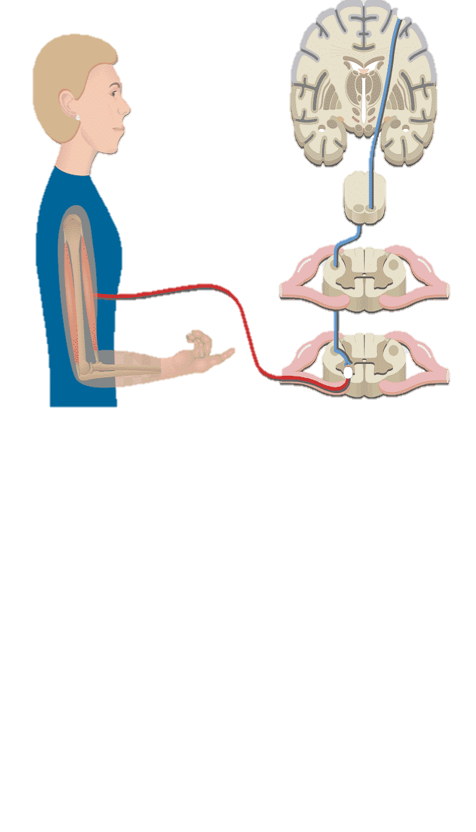 Göstərişlər
Periferik sinir sisteminin ağrı ilə müçayət olunan xəstəlikləri (nevralgiya, nevrit,radikulit,kauzalgiya), fəqərə osteoxondrozunun nevroloji təzahürləri, mərkəzi və periferik ifliclər, hipertoniya xəstəliyi I-II dərəcəli, aşağı ətraf arteriyalarının aterosklerozu, xroniki qastrit, refluks ezofagit, xora xəstəliyi, diskinetik qəbizlik, xroniki pnevmoniya, bronxial astma, boru mənşəli sonsuzluq, impotensiya, enurez və s.
Əks göstərişlər
Müalicənin verilmə texnikası.
SMC ilə müalicə AMPLİPULS-4 , AMPLİPULS-5 aparatları ilə aparılaraq qalvanizasyada istifadə olunan elektrodlardan istifadı olunur. Elektrodlar düzbucaqlı, kənarları oval formada olub sahəsi istifadı olunan nahiyyədən asılı olaraq 3-5 dən 300 sm2-dək olur və hidrofil döşəkcələrlə müvafiq nahiyyəyə qoyularaq elastiki bint, yaxud qum kisəsi ilə bərkidilir.
SMC ilə müalicə zamanı bir neçə iş növündən istifadə olunur. Ağrı nə qədər çox olarsa bir o qədər modulyasiyanın tezliyini artırmaq lazımdır. Bu məqsədlə III-ıV-V iş növlərindən istifadə olunur. II iş növü əsasən əzələ atrofiyalarında elektiklə  stimulyasiya məqsədilə işlədilir.
 Dərman elektrofarezində olduğu kimi amplipulsterapiya da palçıq müalicəsi (amplipuls-peloid terpiya), ultrasəs terapiya ilə birgə təyin oluna bilər.
Xəstəyə verilən cərəyan sıxlığı 0,1 mA/sm2-dan çox olmamalıdır. Müalicə hər gün yaxud günaşırı aparılmaqla 20-30 dəq, kurs ərzində 6-10 prosedura təyin olunur. SMC dərman terapiyası , istilik prosedurları, masaj, ümümi vannalar ilə kombinə oluna bilər.